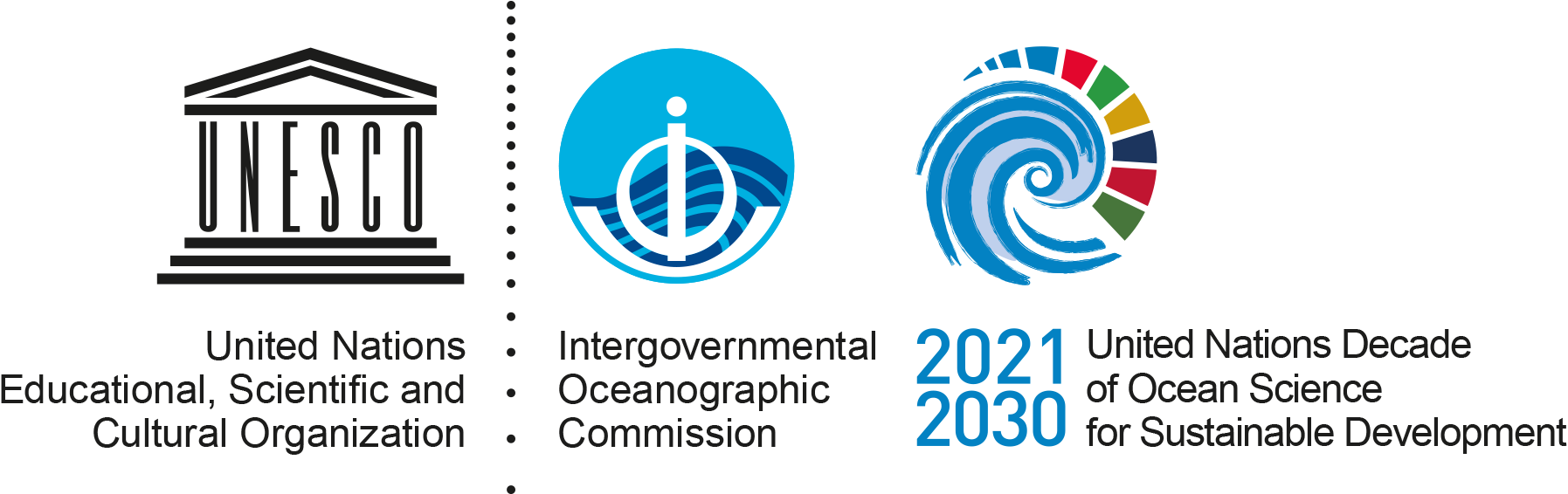 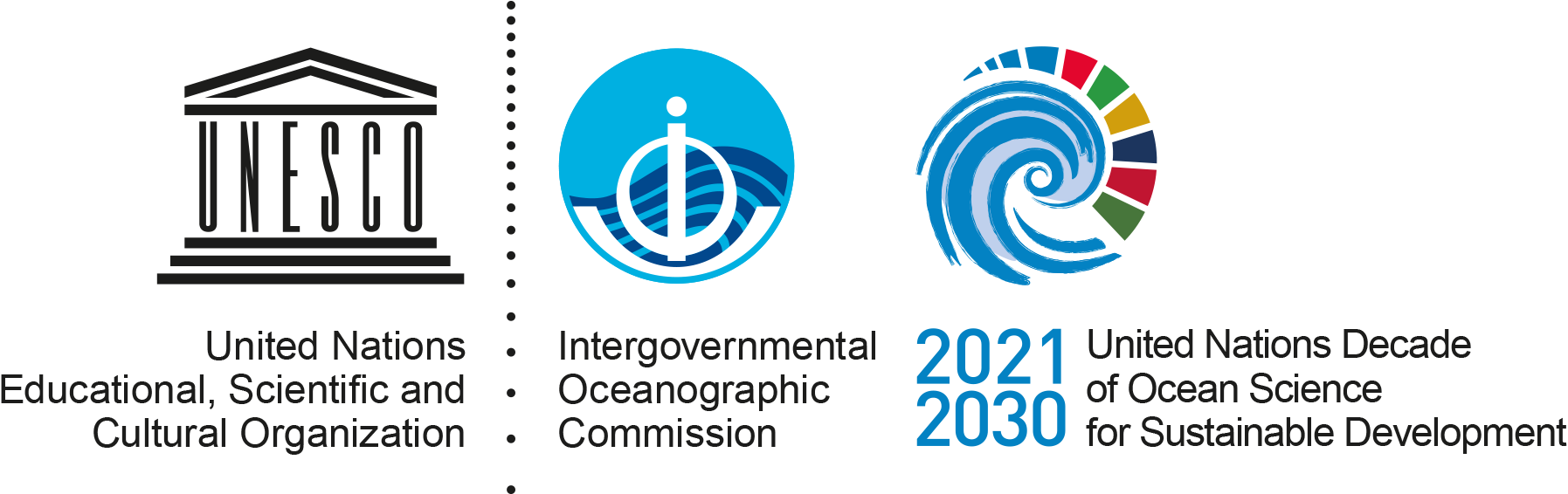 PTWS Task Team 
UN OCEAN DECADE
CARLOS ZUNIGA (CHILE)
FRANÇOIS SCHINDELE (FRANCE)
SARAH-JAYNE MCCURRACH (NZ)
OVERVIEW TT UN DECADE
Terms of Reference:
Provide input to the Ocean Decade Tsunami Programme on behalf of the ICG/PTWS 
Identify, facilitate, compile and maintain a list of PTWS contributions to the UN Ocean Decade Tsunami Programme in support of its 10-year Scientific Research, Implementation and Development Plan
Serve as a clearinghouse for the coordination of UN Decade efforts with other ICGs, regional partners and other stakeholders including the private sector.
Report to ICG/PTWS on an bi-annual basis and to the ICG/PTWS Officers on a regular basis.
Task Team Membership:
Carlos Zuniga, Chile
Sarah-Jayne McCurrach, New Zealand
Francois Schindele, France
Dr Bill Fry, New Zealand
Dakui Wang, China
Silvia Chacón, Costa Rica
Laura Kong, USA
Mike Angove, USA
Chip McCreery, USA
Diego Arcas, USA
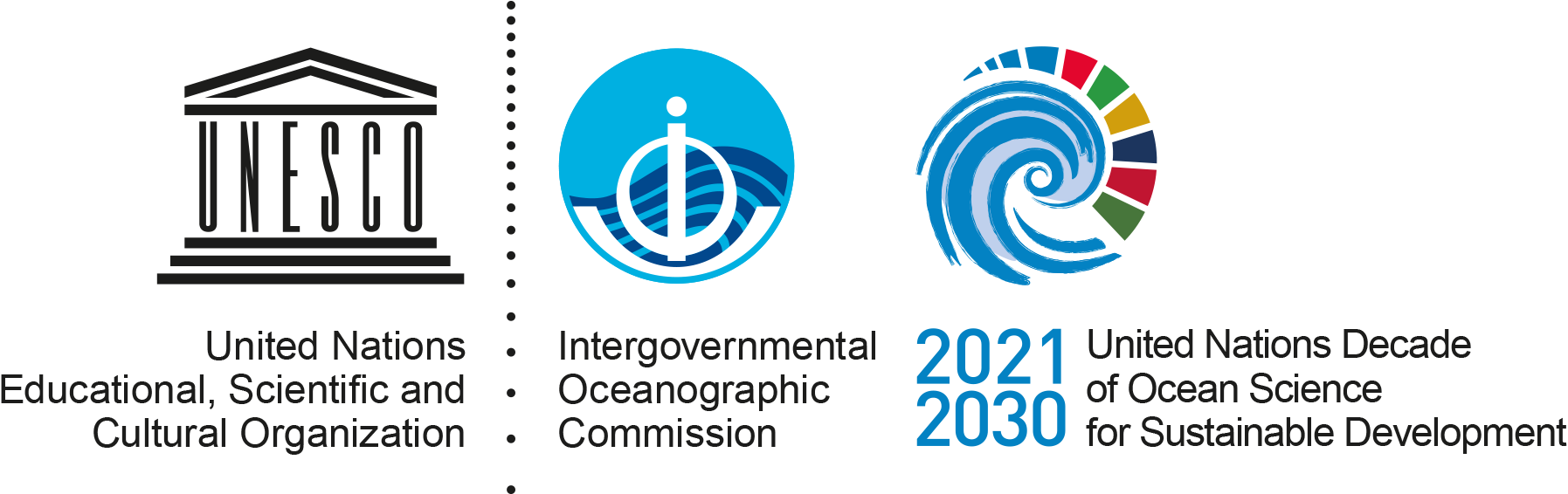 OVERVIEW TT UN DECADE
Our Aims 
Ensure the Task Team has strong linkages across the ICG/PTWS and other IOC entities established by TOWS and IOC.
Identify, facilitate and maintain a database of PTWS contributions to the UN Decade Tsunami programme in support of its 10-year Scientific Research Implementation and Development Plan ((SRID) Plan)
Promote science based/evidence based decision making throughout the PTWS contributions and including  future endeavours
Serve as clearinghouse for the coordination of UN decade efforts with other ICGs, regional partners and stakeholders
Ensure alignment of PTWS UN Decade outcomes with our IOC and PTWS Strategies, our KPIs/monitoring and evaluation and the work programme and goals of the PTWS Working Groups
Assess where, if possible, the Decade TT work to address gaps and opportunities.
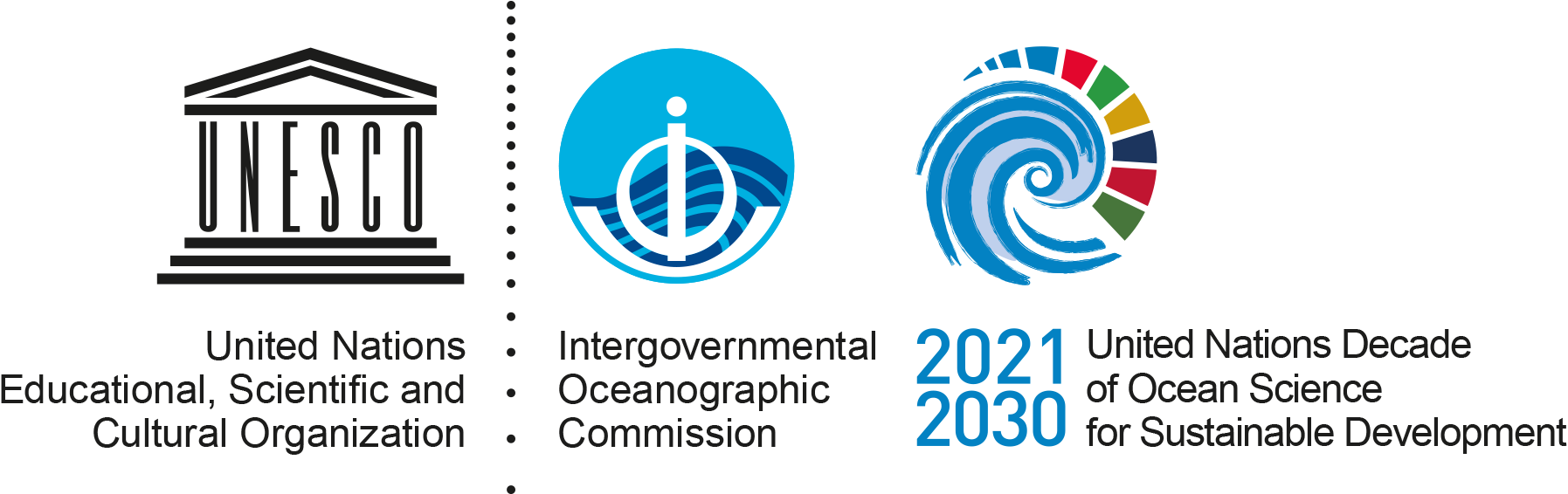 SOME KEY INTERSESSIONAL ACTIVITITES/NEXT STEPS
Task Team (TT) carried out 3 virtual meetings and developed five main goals for the TT:
Encourage use and expansion of fibre optic cables for seismic detection, especially in the deep ocean.
Promote implementations of SMART cable wet test. 
Strongly support Tsunami Ready, in conjunction with ITIC and TT on Tsunami Ready.
Working with ICG-PTWS-WG1, improve understanding of non-seismic tsunamis.
Promote awareness of the Decade – its Goal and desired outcomes. 
Engage in the next IOC Tsunami Symposium
Objectives before next ICG in Tonga:
Generate a list of tsunamigenic volcanoes (developed TGV ad hoc team) to be provided to Member States by the end of 2023. This will enable Member States to check which tsunamigenic volcanoes has a local/near field impact, and those which could have an impact on other Member State coasts (regional/distant) and therefore, should be considered as PTWS issue.
Develop a topic about the Ocean Decade for tsunami symposium
Refine PTWS Ocean Decade TT work programme (if required) following February SC meetings and TT workshop.
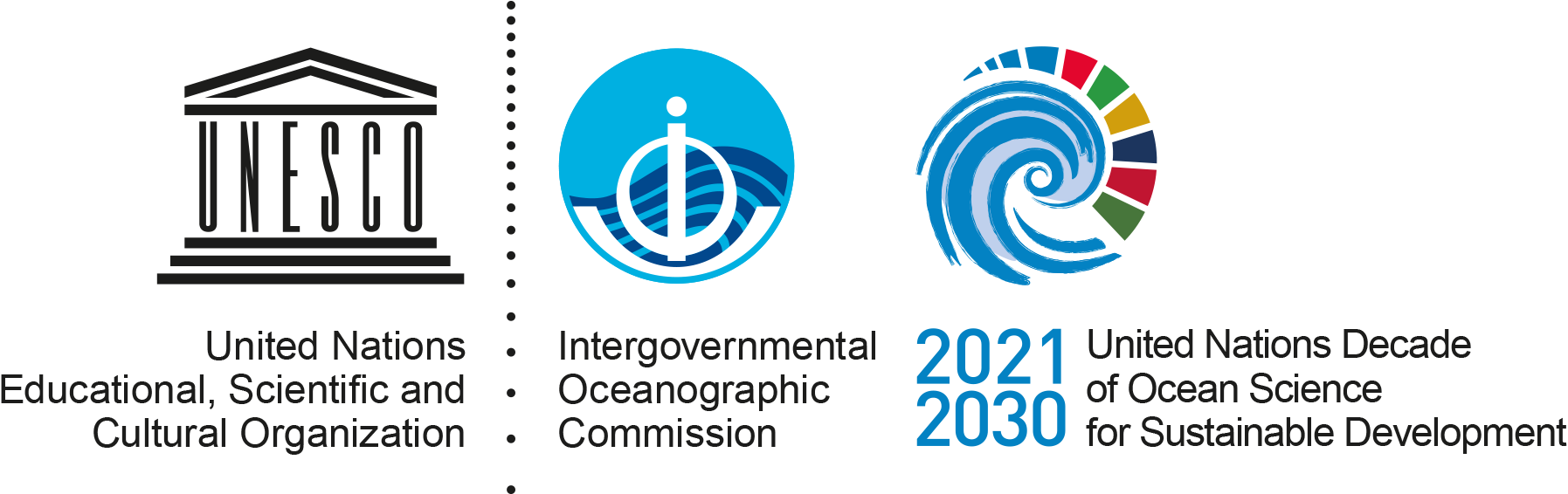 [Speaker Notes: 2 Wet test – after the first one, it would be easier to encourage to other countries.
3 Since one of the goals for 2030 is the 100% of coastal communities as Tsunami Ready, we should spotlight a path for that aim. It sounds quite difficult with the actual processes, so we should work on make them more achievable (in connexion with ITIC and TT on tsunami ready). our impression is that countries with a stronger tsunami programs are having issues with TR, since it is prepared for places with less resources or events recurrence. 

4 Working with ICG-PTWS-WG1, improve understanding of non-seismic tsunamis. The PTWS HTHH Volcano SOP might provide a good starting point as first interim volcano tsunami warning system. On the other hand on February 2023, the TOWS TT on Tsunamis generated by volcanoes will provide its first report that would include much more detail about monitoring, and warning systems guidance and operation.]